Images of Change
The effects of climate change and increasing urbanization
A New Earth
Disappearing Glaciers
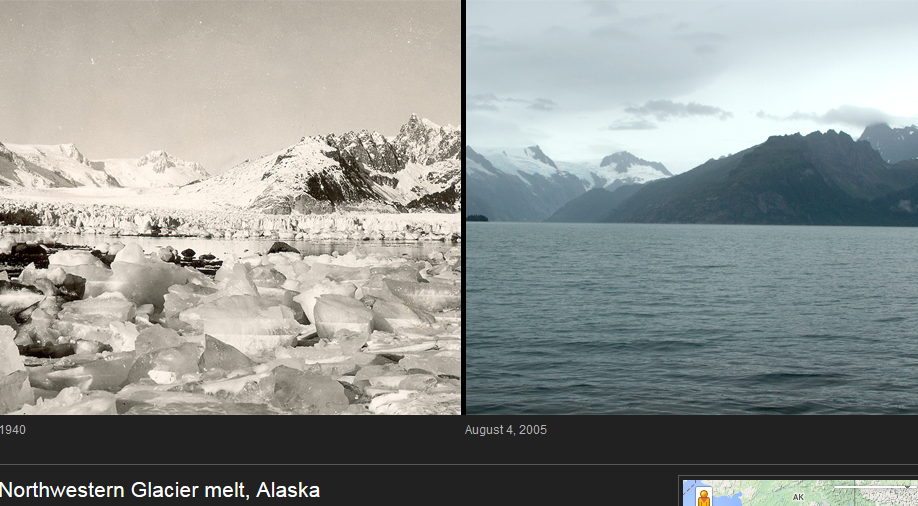 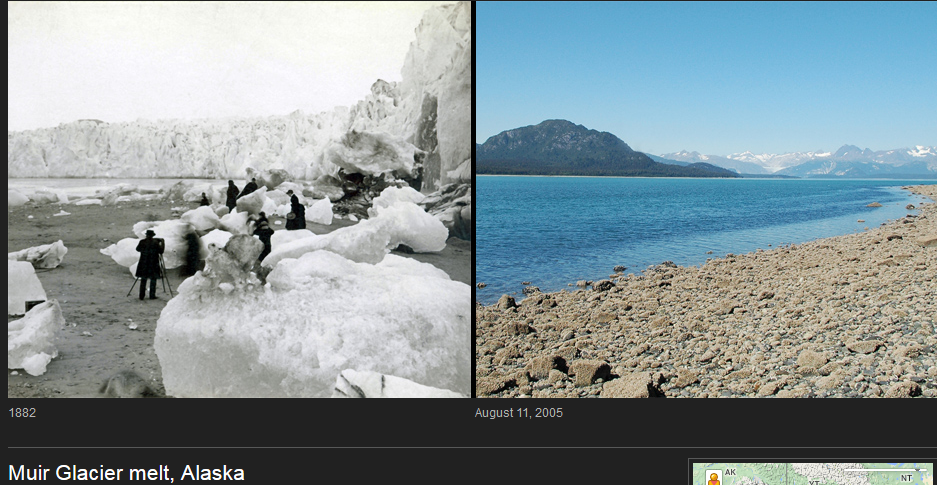 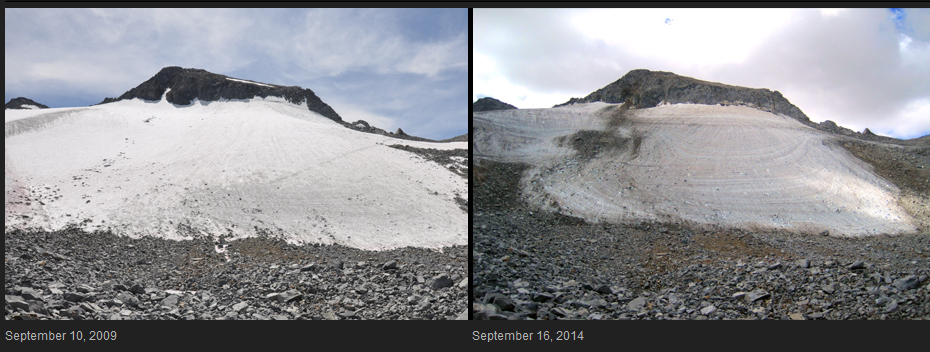 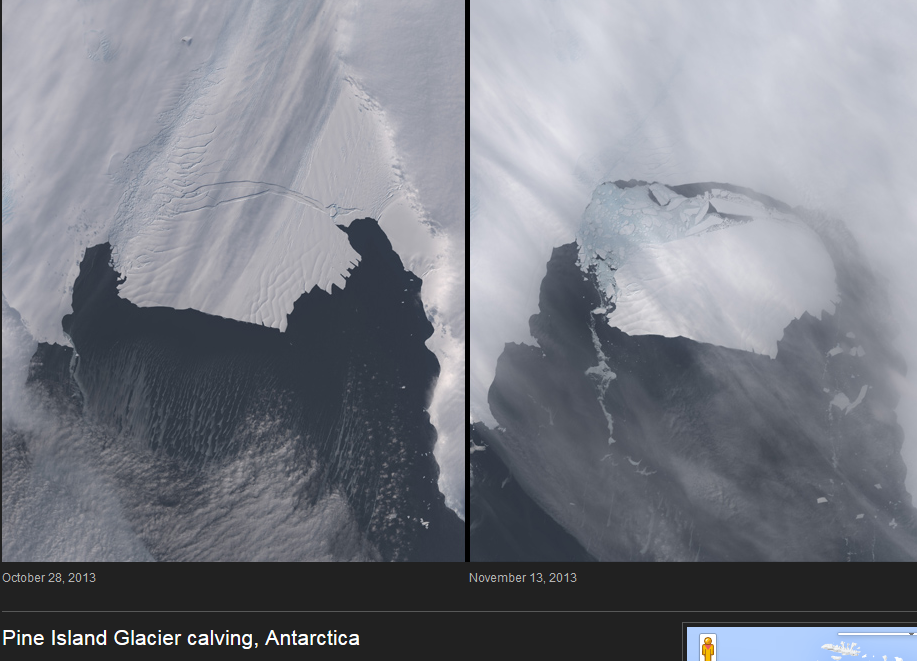 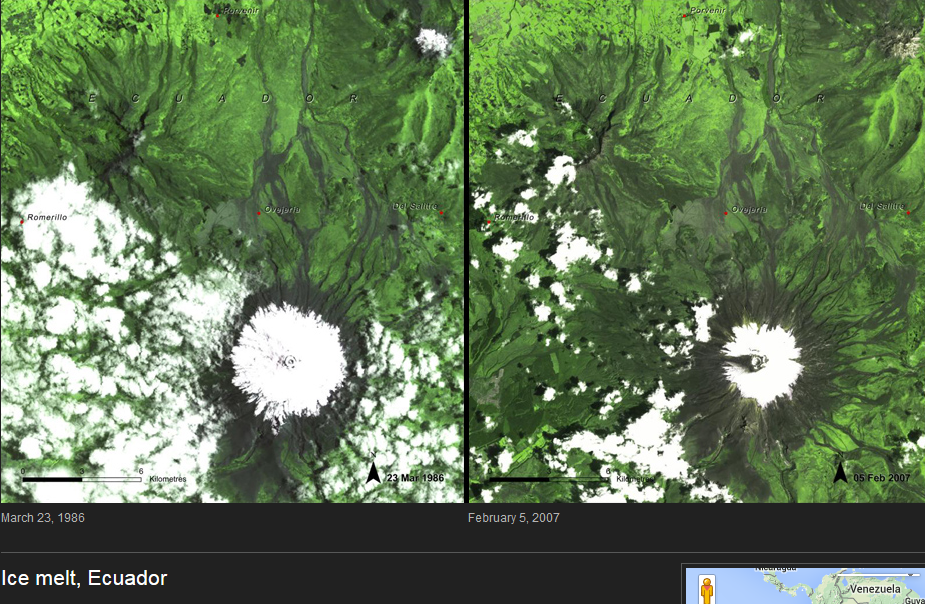 Kilimanjaro
Disappearing Lakes
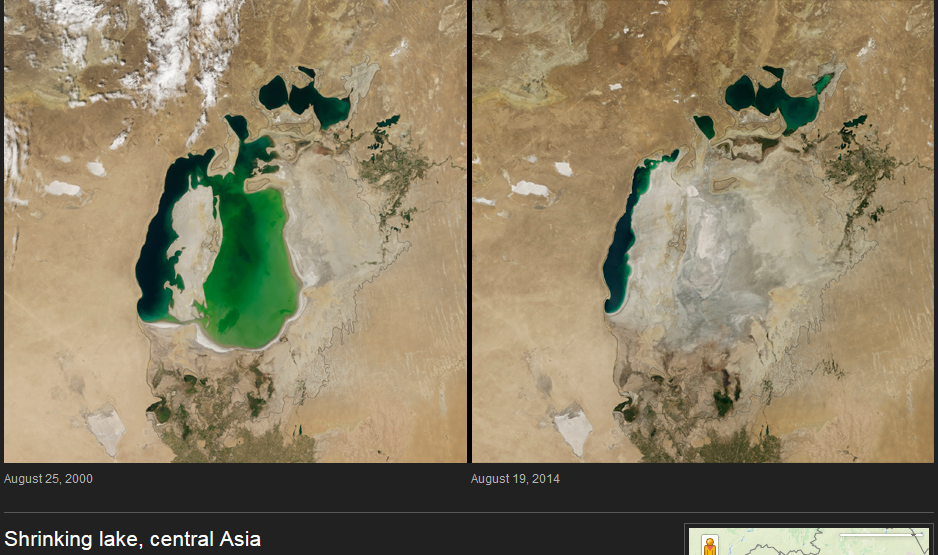 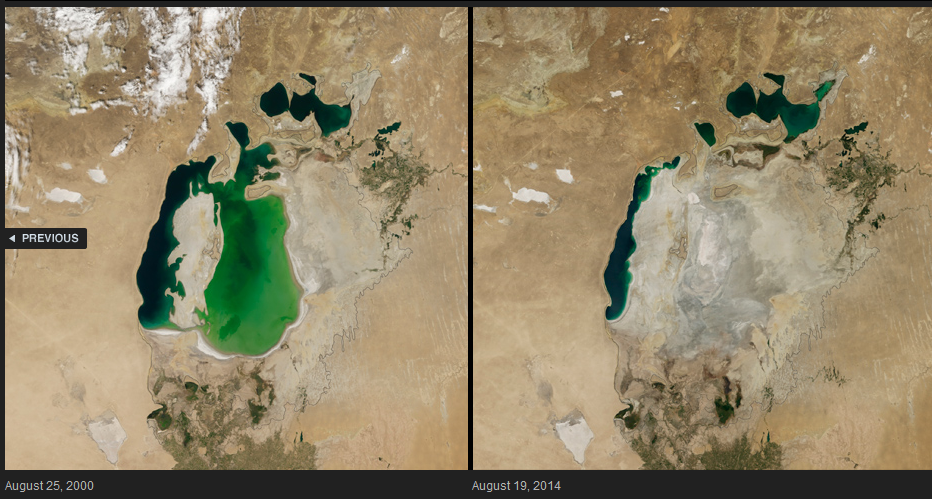 Utah/Arizona
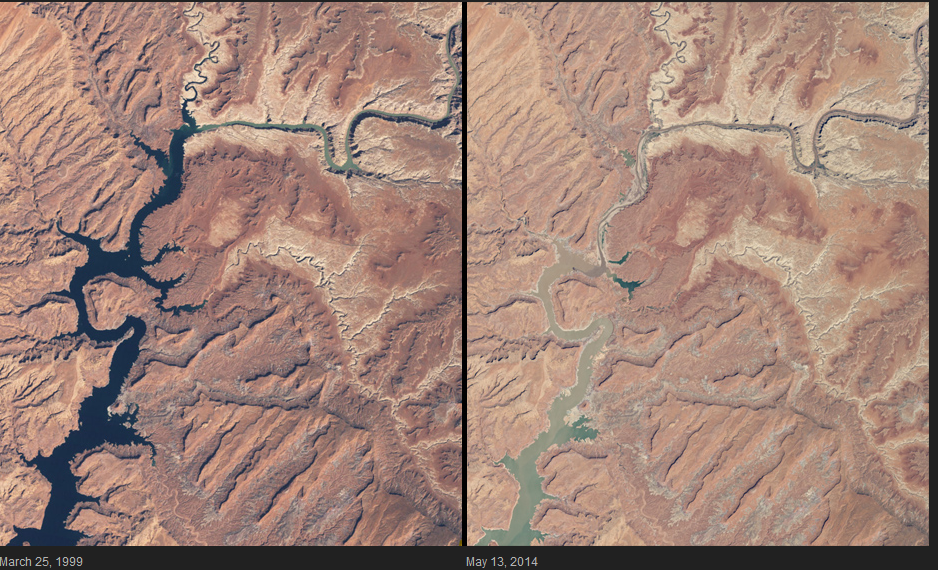 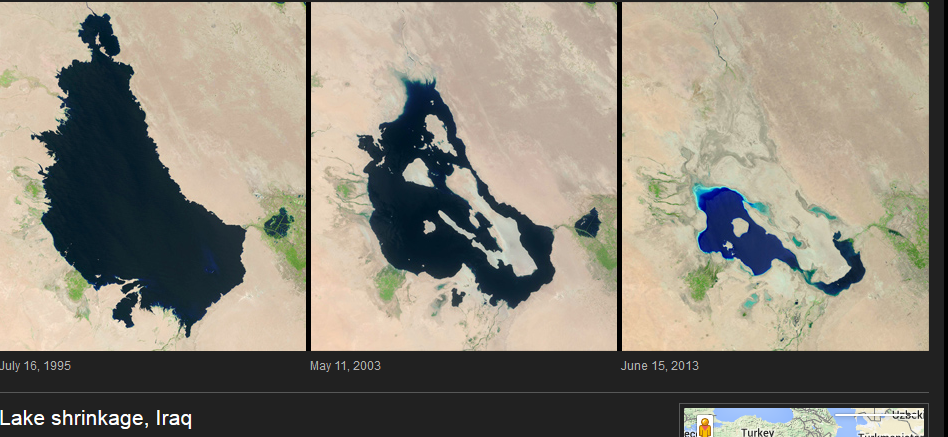 IRAQ
New Mexico
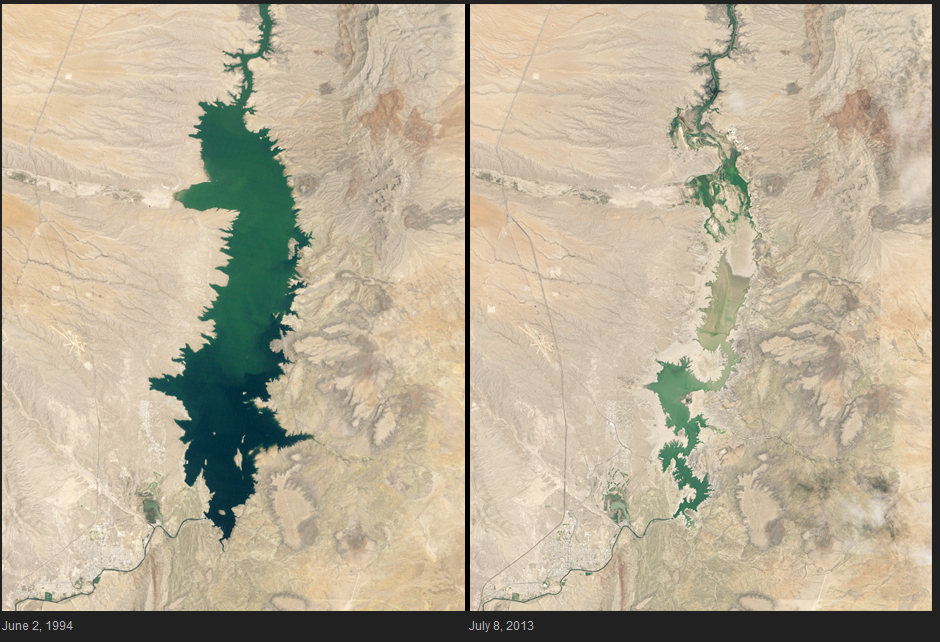 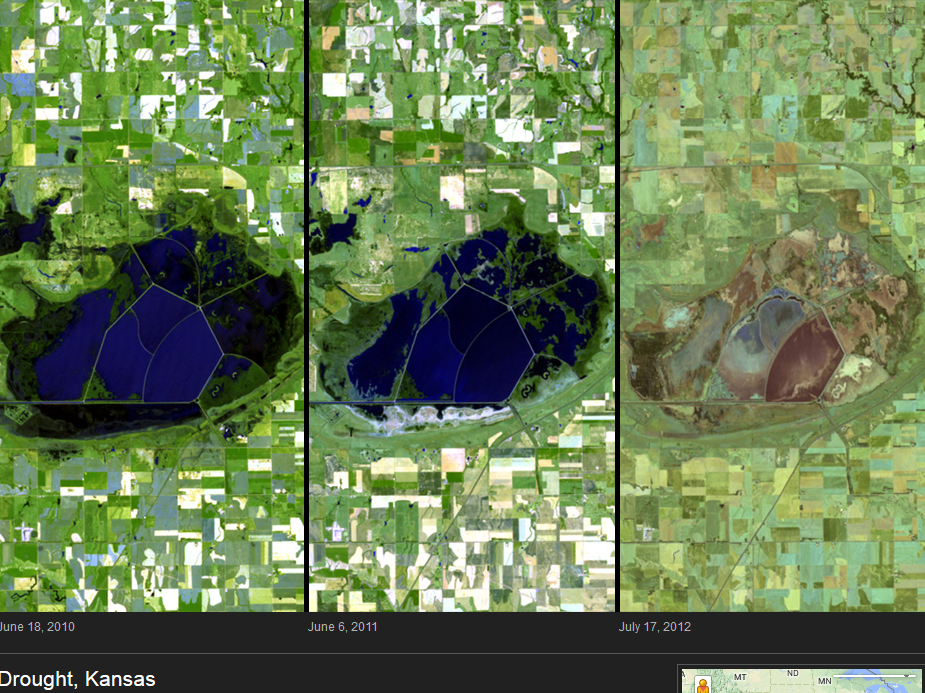 Mississippi River Delta
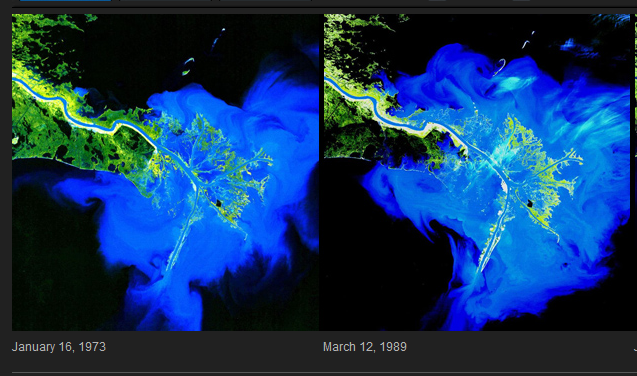 Yellow River Delta
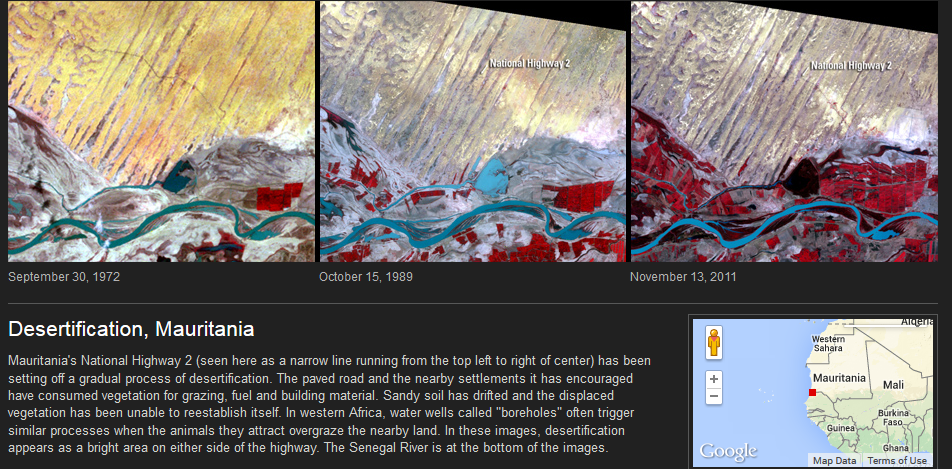 Landscape Changes
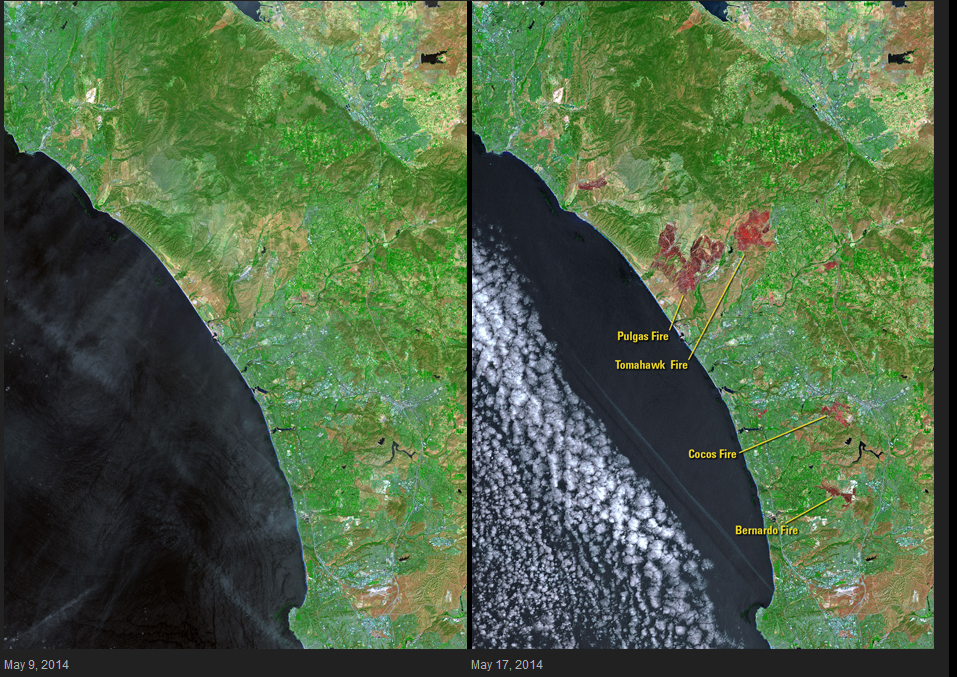 Deforestation (Brazil)
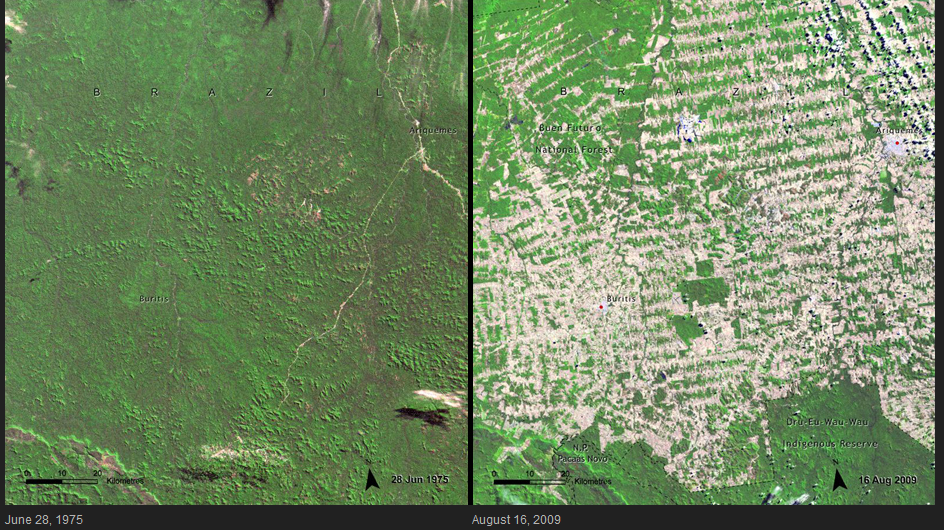 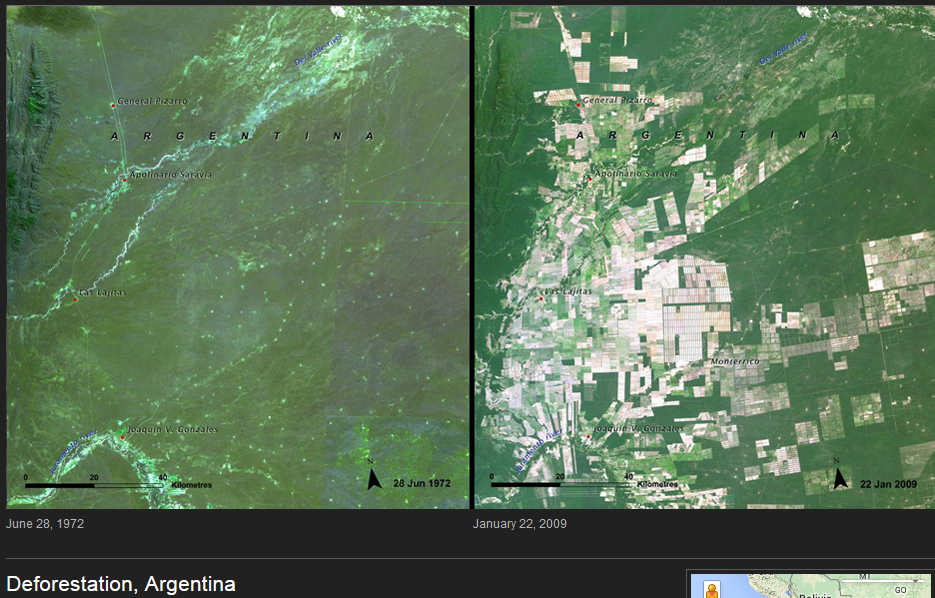 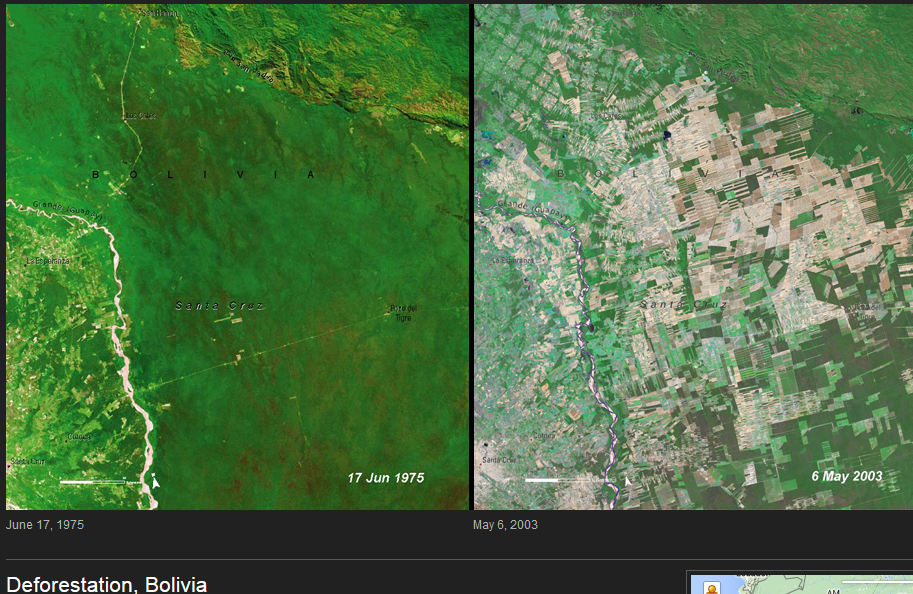 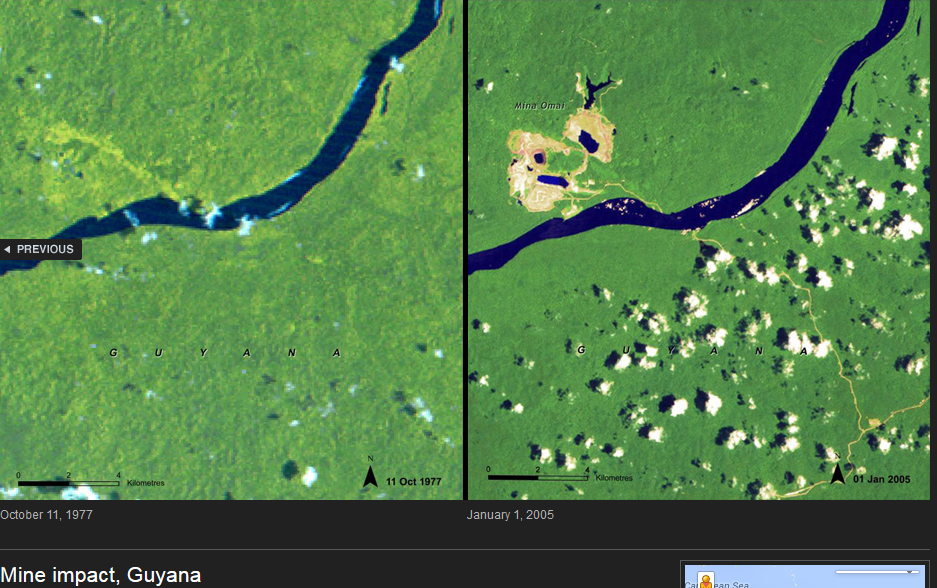 Urban Growth
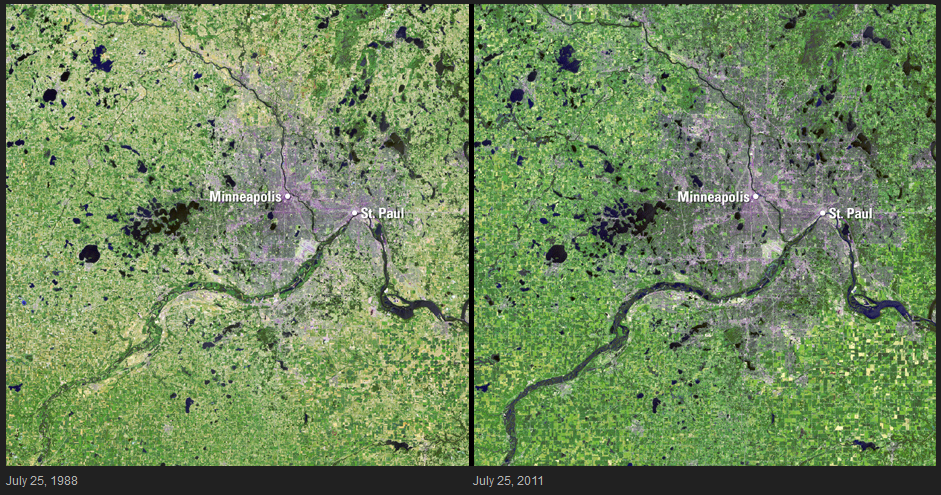 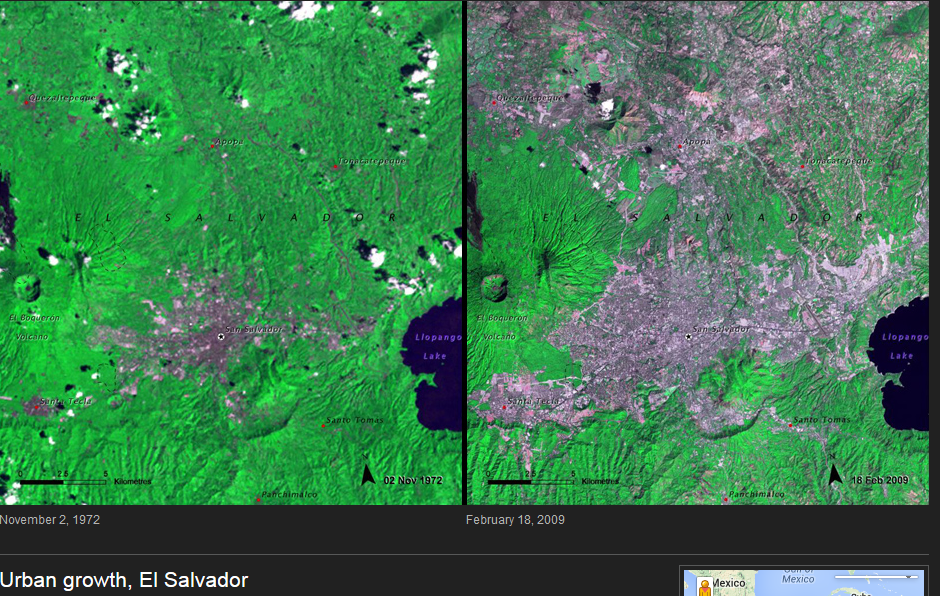 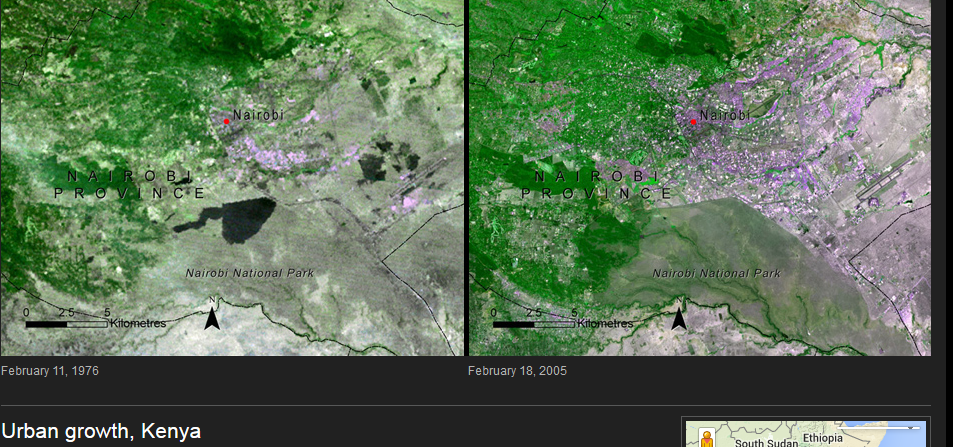 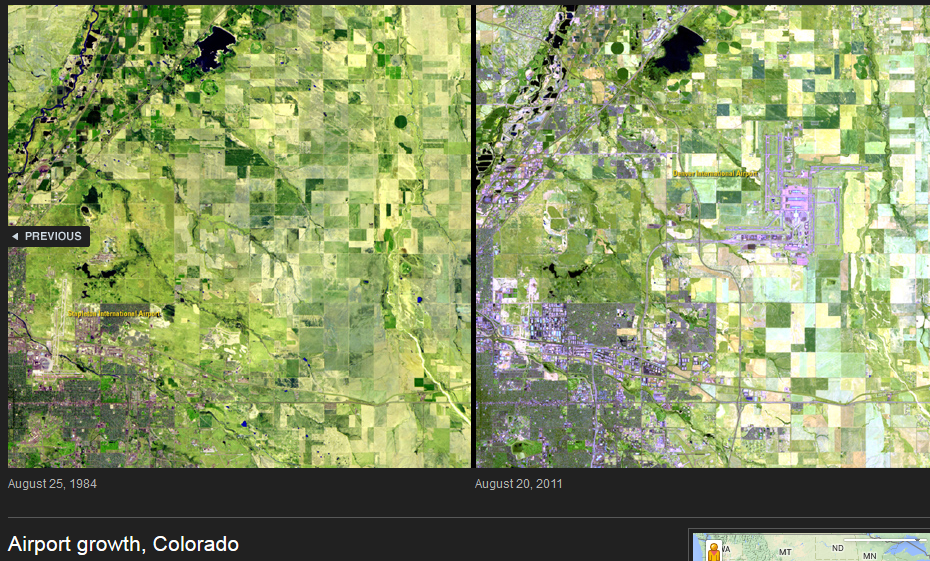 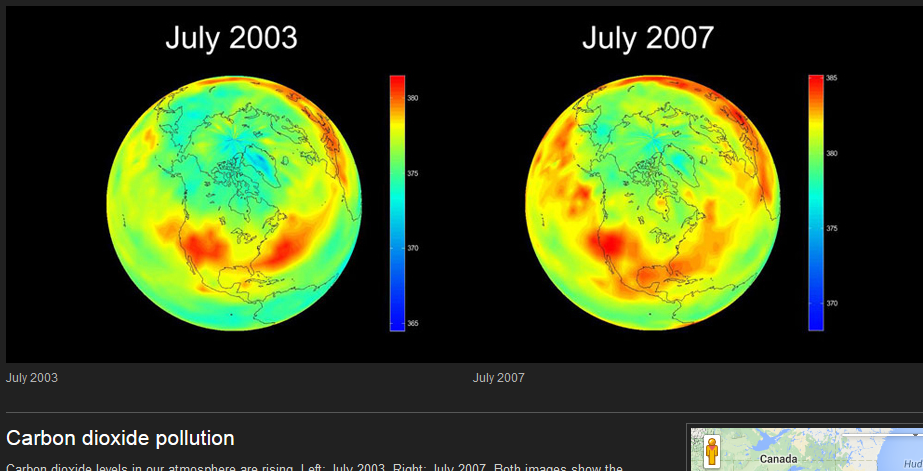